Graphik-HardwareDirect3D
Dr. Christof Rezk-Salama
Raster-
Bild
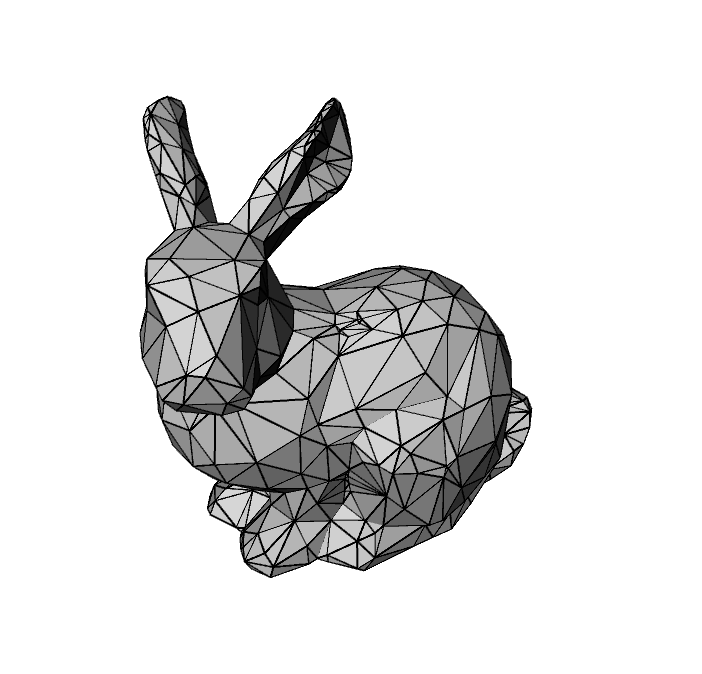 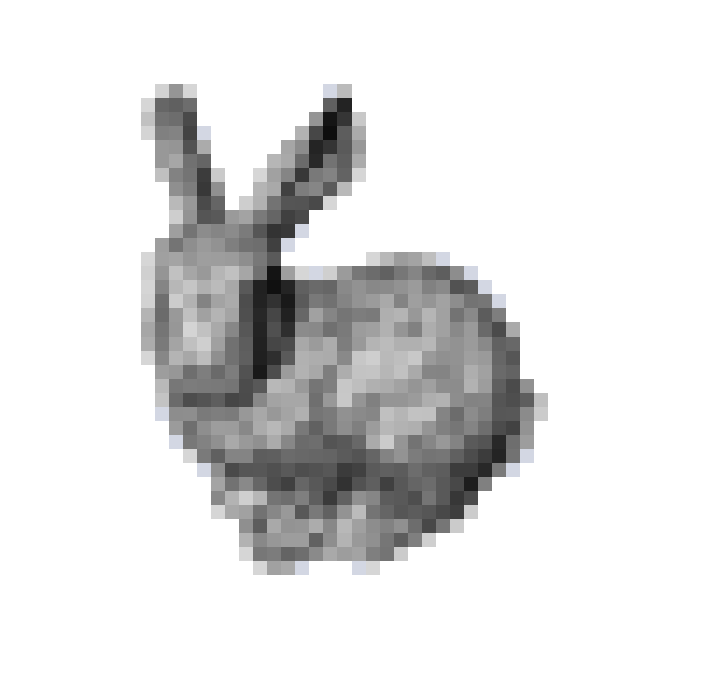 Fragment
Operationen
Geometrie
Verarbeitung
Rasterisierung
Szenenbeschreibung
Rasterbild
Eckpunkte
Primitive
Fragmente
Pixel
Rendering Pipeline
Fixed Function Pipeline
Gegeben:Eckpunkte der Dreiecke
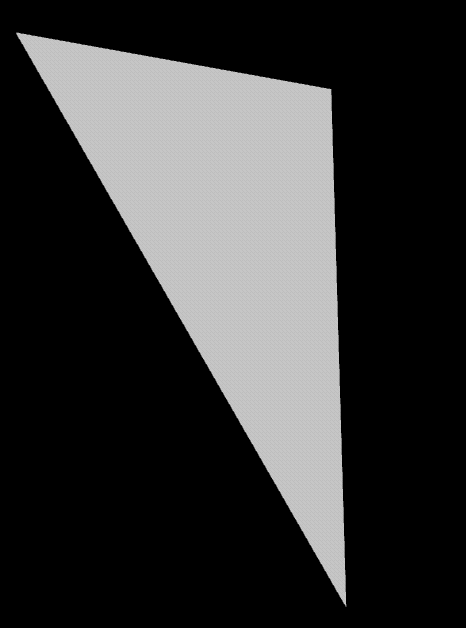 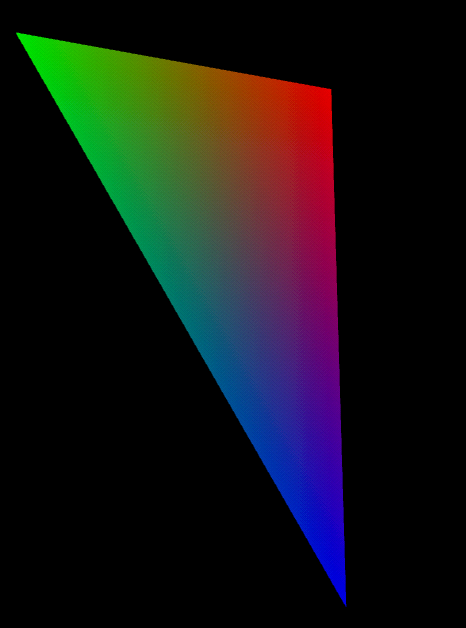 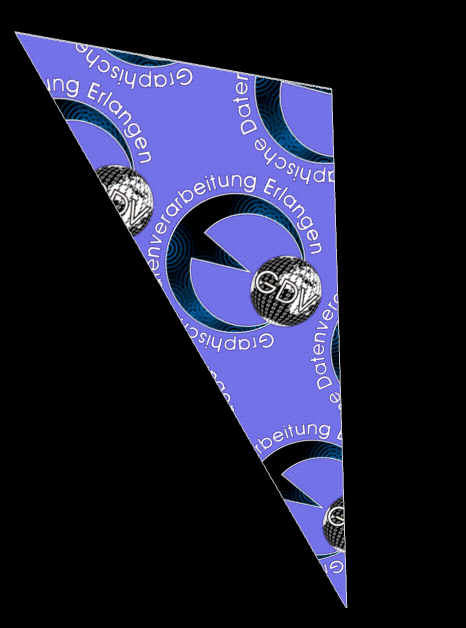 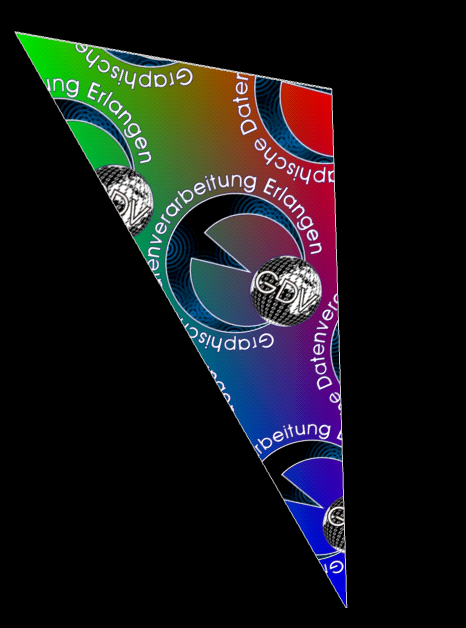 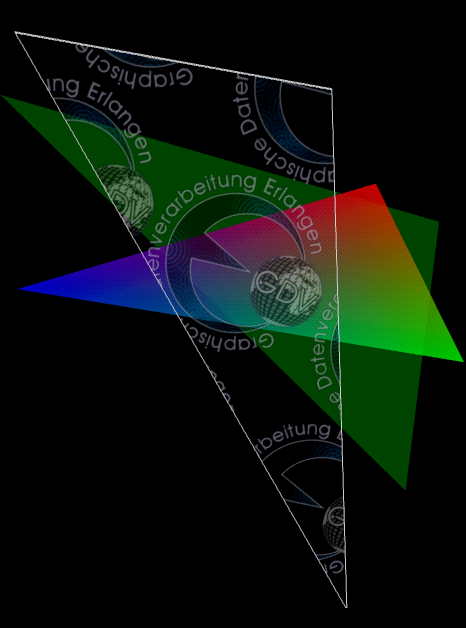 Dreiecke zeichnen
 Pixel bestimmen
 Farbe interpolieren
 Texturen „draufkleben“
Compositing
 Primär-Farbe mit Textur
 Verdeckung
 Transparenz
Rasterization
Fragment
Operationen
Geometrie
Verarbeitung
Affine
Transform.
Per-Vertex
Beleuchtung
Primitive
Assembly
Projective
Transform.
Geometrieverarbeitung
Berechnung derlokalen Beleuchtungan den Eckpunkten
Erzeugung Geometrischer Primitive(Linien, Dreiecke)
Projektion auf dieBildebene
Multiplikationmit Transforma-tionsmatrix
Vertices
Primitive
Rasterization
Rasterization
Fragment
Operationen
Fragment
Operationen
Geometrie
Verarbeitung
Geometrie
Verarbeitung
Rasterisierung 
der Polygone
Affine
Transform.
Textur
Interpolation
Per-Vertex
Beleuchtung
Textur
Anwendung
Primitive
Assembly
Projective
Transform.
Berechnung derlokalen Beleuchtungan den Eckpunkten
Erzeugung Geometrischer Primitive(Linien, Dreiecke)
Projektion auf dieBildebene
Multiplikationmit Transforma-tionsmatrix
Vertices
Primitive
Geometrieverarbeitung
Rasterisierung
Interpolation vonTexturkoordinaten
Interpolation von Textur-Farbwerten
Kombination der  Primärfarbe mit der Textur-Farbe
Zerlegung der Primitive in Fragmente
Primitive
Fragmente
Rasterization
Fragment
Operationen
Geometrie
Verarbeitung
Alpha
Test
Rasterisierung 
der Polygone
Stencil
Test
Textur
Interpolation
Depth
Test
Textur
Anwendung
Alpha
Blending
Interpolation vonTexturkoordinaten
Interpolation von Textur-Farbwerten
Kombination der  Primärfarbe mit der Textur-Farbe
Zerlegung der Primitive in Fragmente
Primitive
Fragmente
Fragment Operationen
Rasterisierung
Verwerfe alleFragmente mit gesetztemStencil-Buffer.
Verwerfe alleFragmente, dieverdeckt sind.
Kombiniere die Farbe des Fragments mit der Farbe, die bereits im Color-Buffer steht.
Verwerfe alleFragmente mit bestimmtenAlpha-Werten
Fragmente
Fragmente
Was kann die Hardware?
Rasterisierung
 Zerlegung in Fragmente
 Interpolation der Farbe
 Texturierung
 Interpolation (Textur Interpolation)
 Kombination (Textur-Anwendung)
Fragment Operationen
 Tiefentest (Z-Test)
 Alpha Blending (Compositing)
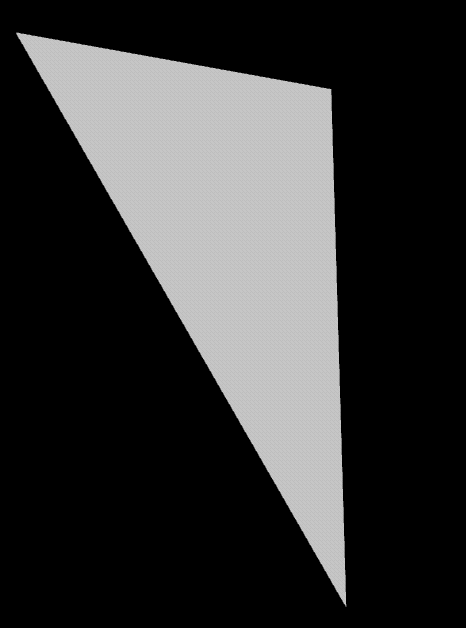 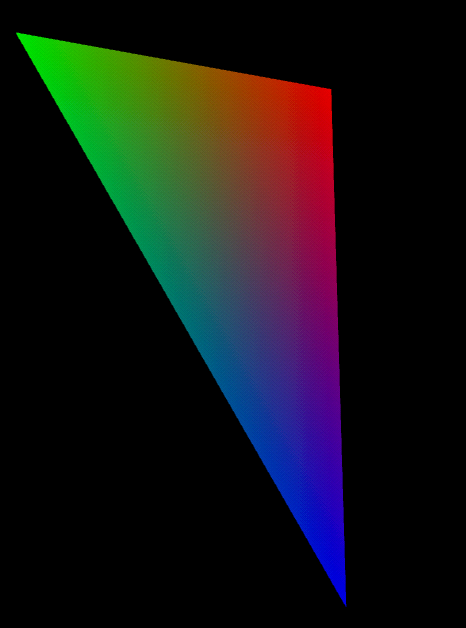 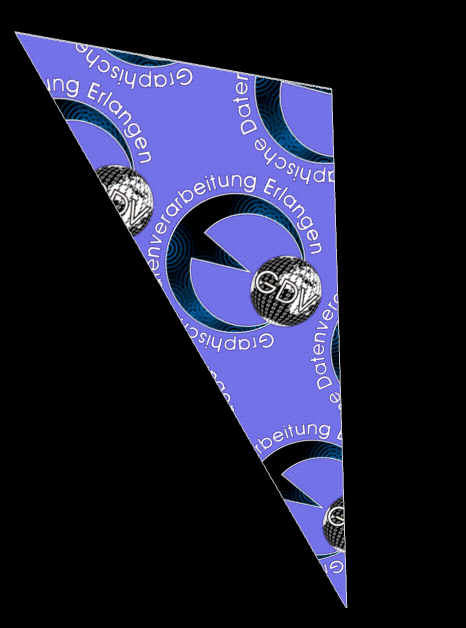 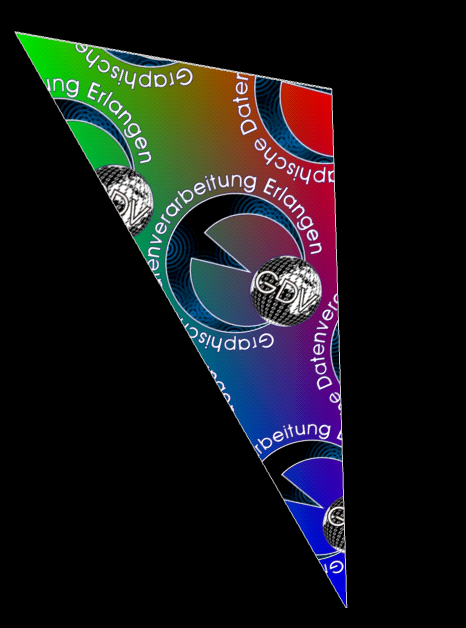 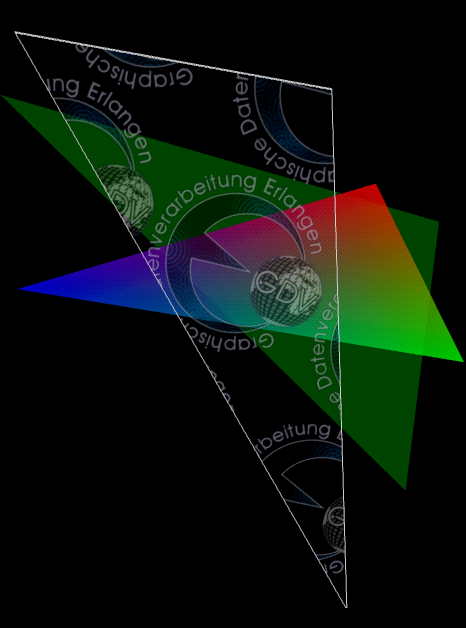 DirectX
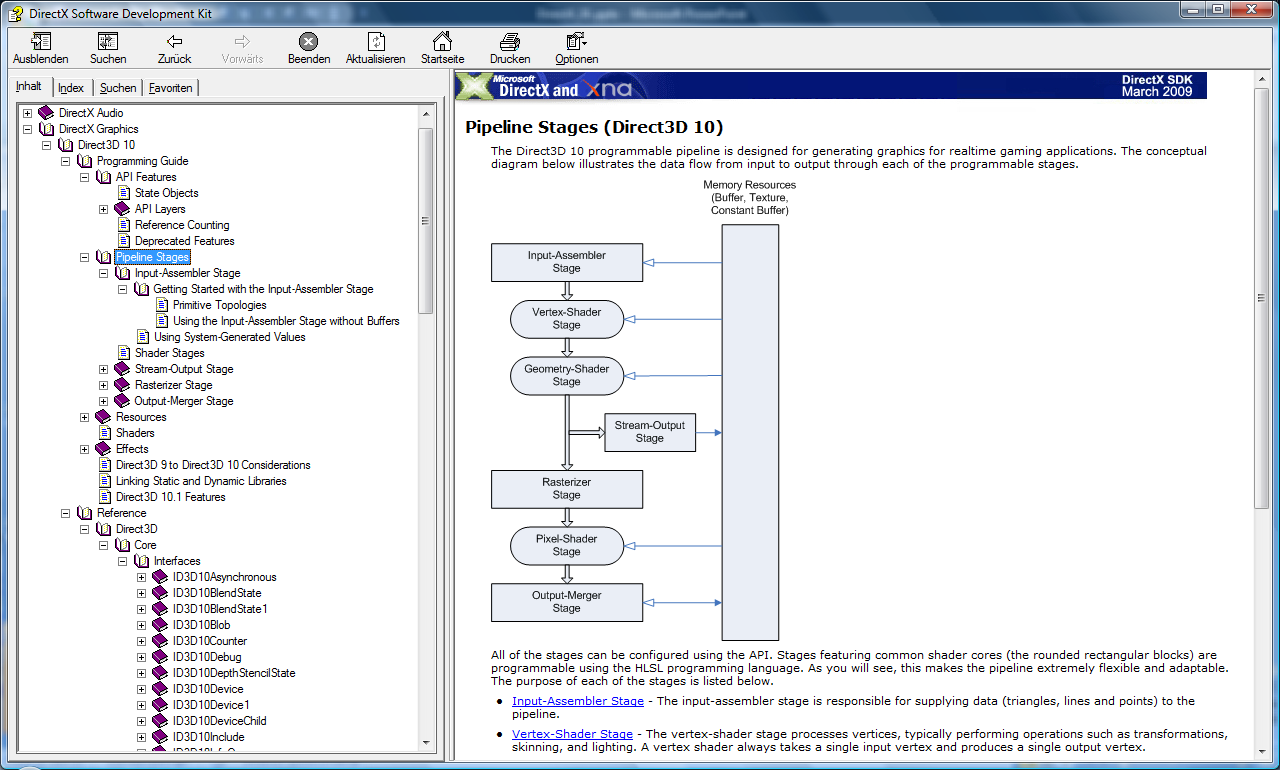 DirectX Basic Setup
Rasterization
Fragment
Operationen
Geometrie
Verarbeitung
Primitive
Assembly
Geometrieverarbeitung
Affine
Transform.
Per-Vertex
Beleuchtung
Projective
Transform.
Berechnung derlokalen Beleuchtungan den Eckpunkten
Erzeugung Geometrischer Primitive(Linien, Dreiecke)
Projektion auf dieBildebene
Multiplikationmit Transforma-tionsmatrix
Vertices
Primitive
Affine Transformationen
Modellierungs-Transformation (Modeling TF)
	= lokale Transformationen, die angewendet werden um einzelne Objekte relativ zueinander zu positionieren.
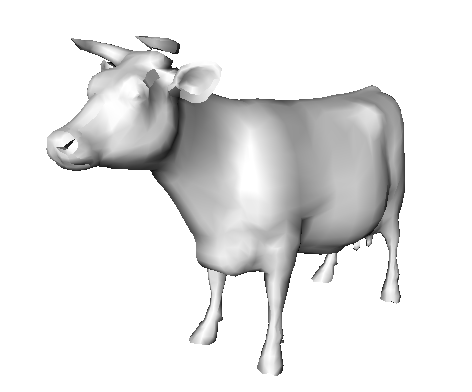 Es soll nicht für jeden Frame eine
komplett neue Szenenbeschreibung
generiert werden!
Alle Punkte, die zu einem starren 
Objekt gehören, werden mit einer 
Modeling-Matrix multipliziert.
Affine Transformationen
Kamera-Transformation (Viewing-Matrix)
	= globale Transformation, die angewendet wird um die Kamera in des Szene zu plazieren
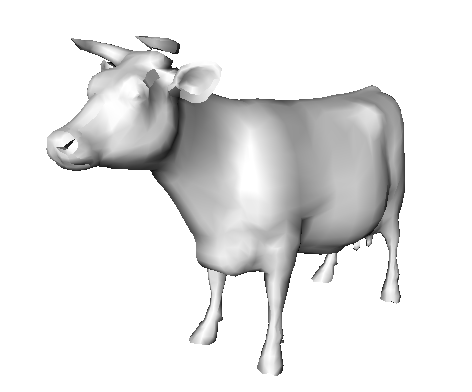 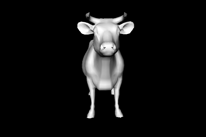 Es soll nicht jedes Mal eine
komplett neue Szenenbeschreibung
generiert werden, wenn sich die 
Kameraposition ändert!
Alle Punkte werden mit einer 
Viewing-Matrix multipliziert.
Kamerakoordinatensystem:
Üblicherweise: Augpunkt im Ursprung und Blickrichtung
entlang der negativen z-Achse, ( y zeigt nach oben)
Affine Transformationen
Kamerakoordinaten
Modell-Koordinaten
Modell-Koordinaten
Modell-Koordinaten
ViewMatrix
ModelMatrix
Modell-Koordinaten
Modell-Koordinaten
Weltkoordinaten
Affine Transformationen
Gegeben: Vertices in Modellkoordinaten
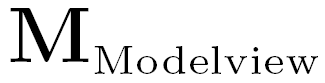 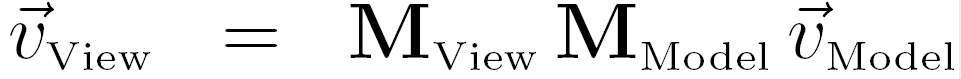 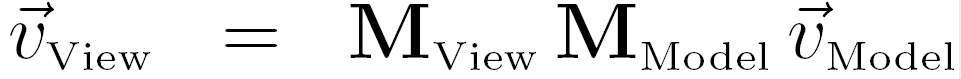 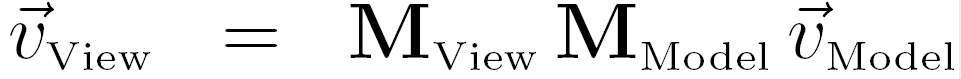 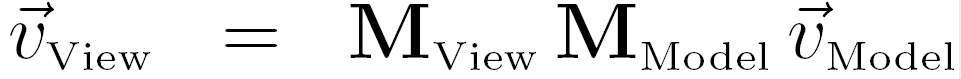 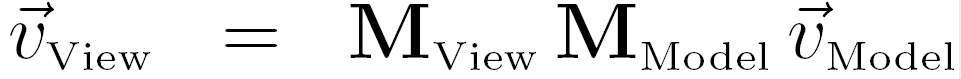 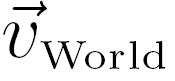 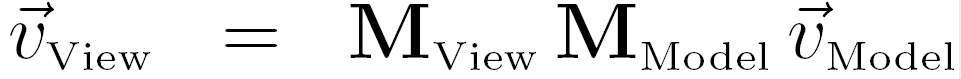 Transformation in Weltkoordinaten
Transformation in Kamerakoordinaten
Beide Matrizen können zu einer Modelview-Matrix zusammengefasst werden.
Wiederholung: Lineare Algebra
Ein Punkt beschreibt eine bestimmte Position im Raum (Ortsvektor)
Ein Vektor beschreibt eine Richtung im Raum, unabhängig von der Position(Richtungsvektor)
Kartesische Koordinaten
Punkt = dreidimensionaler Ortsvektor
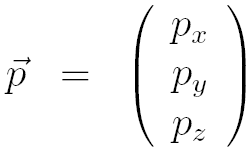 Rotation
 + Skalierung
Translation
Transformation von Punkten:
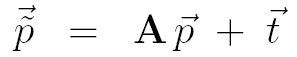 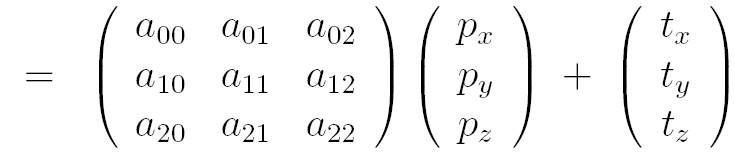 Gleiche Notation 
wie bei Richtungs-
Vektoren
Kartesische Koordinaten
Vektor = dreidimensionaler Richtungsvektor
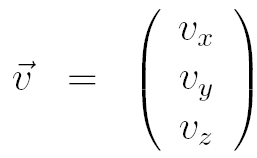 Transformation von Vektoren:
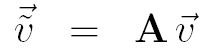 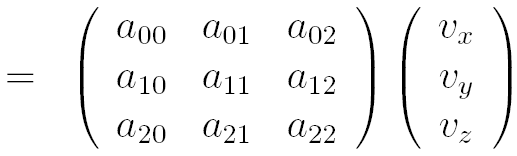 Ortsvektor
Richtungsvektor
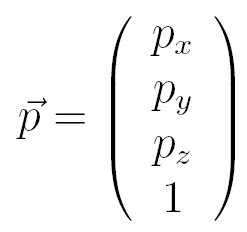 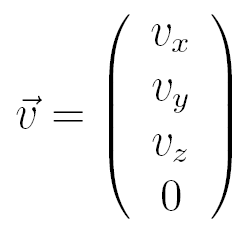 Homogene Koordinaten
Behandle Punkte und Vektoren auf die gleiche Weise:
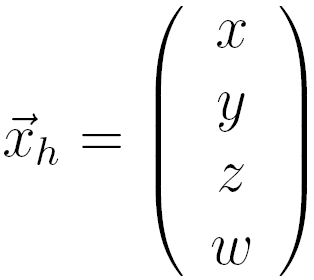 Homogenisierung:
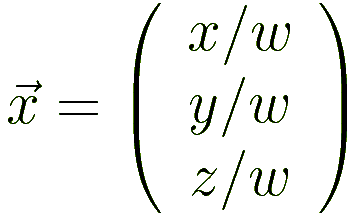 Homogene Koordinaten
Punkt = vierdimensionaler Ortsvektor
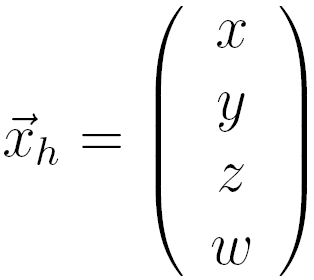 Transformation:
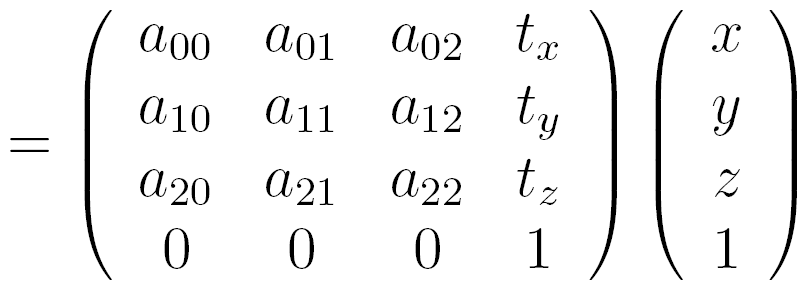 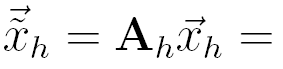 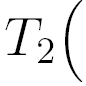 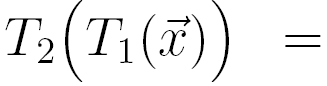 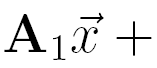 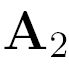 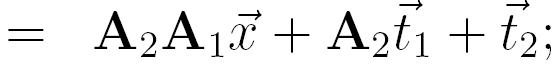 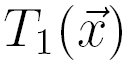 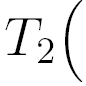 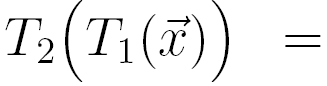 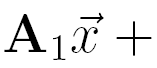 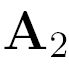 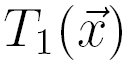 Transformationen
Zwei affine Transformationen hintereinander
 in kartesischen Koord.
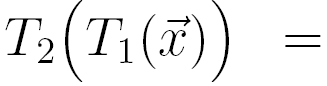 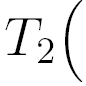 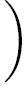 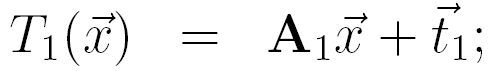 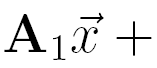 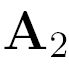 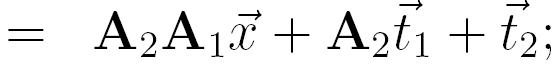 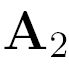 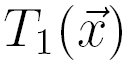 in homogenen Koordinaten:
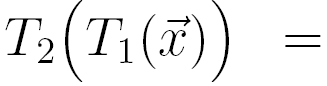 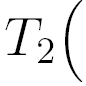 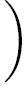 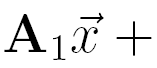 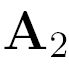 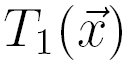 Anschaulich in 1D
Ein Punkt in 1D
entspricht
einem Strahl in homogenen Koordinaten
Rotation in homogenen Koordinaten
entspricht
Translation in kartesischen Koordinaten
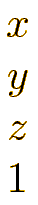 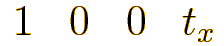 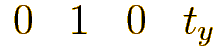 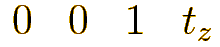 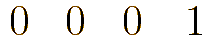 Translation
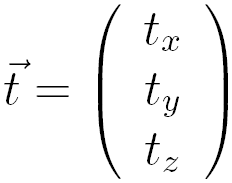 Verschiebung um den Vektor
In homogenen Koordinaten:
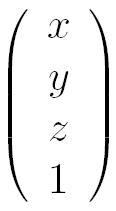 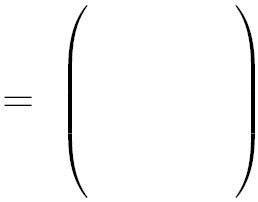 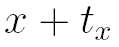 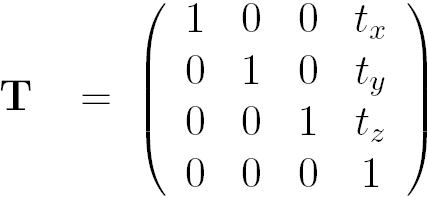 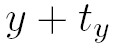 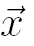 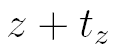 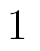 Keine Translation für Richtungsvektoren.
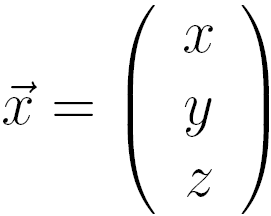 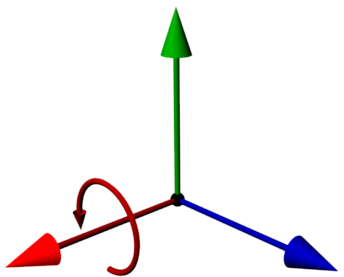 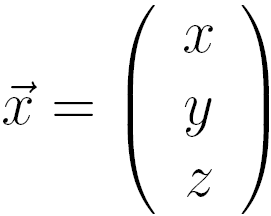 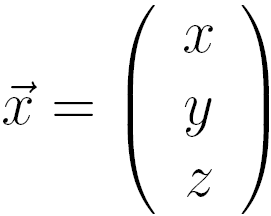 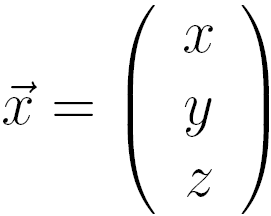 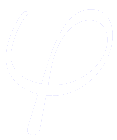 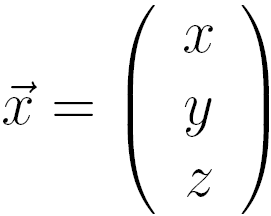 Rotation
Drehung um die x-Achse
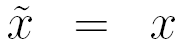 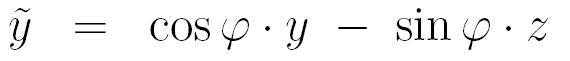 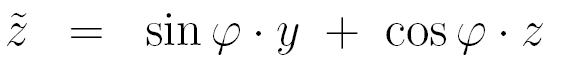 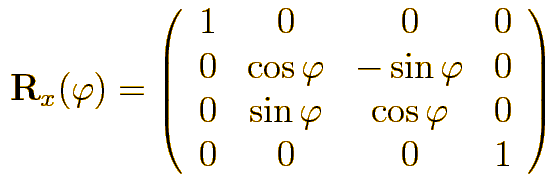 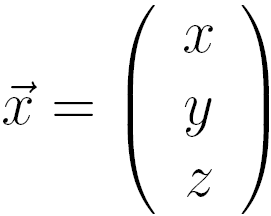 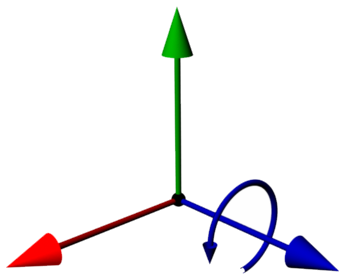 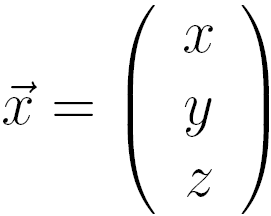 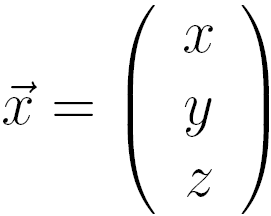 Rotation
Drehung um die y-Achse (analog)
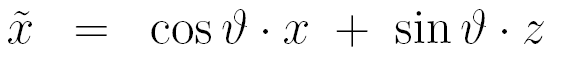 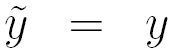 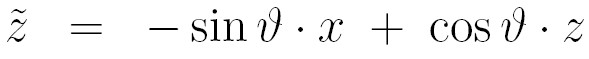 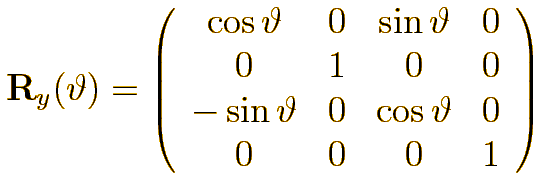 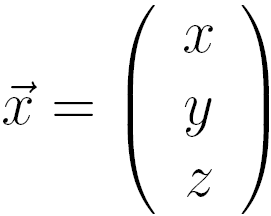 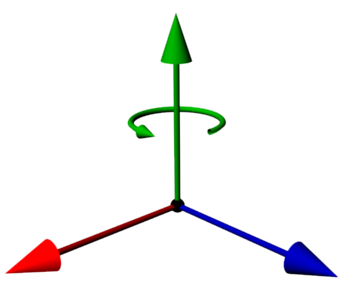 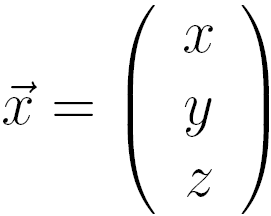 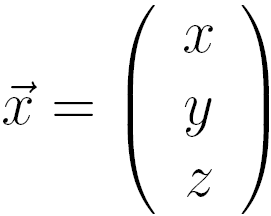 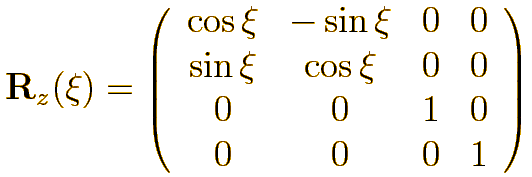 Rotation
Drehung um die z-Achse (analog)
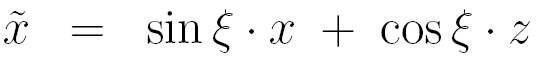 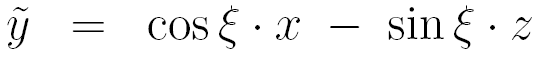 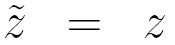 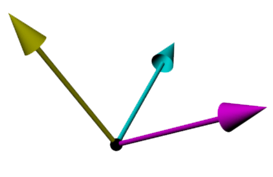 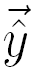 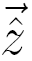 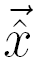 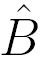 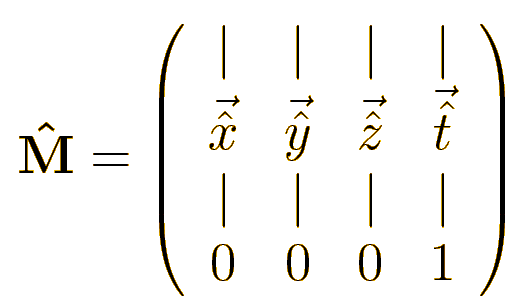 Rotation und Translation
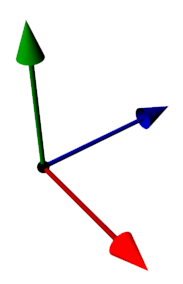 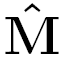 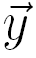 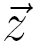 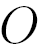 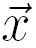 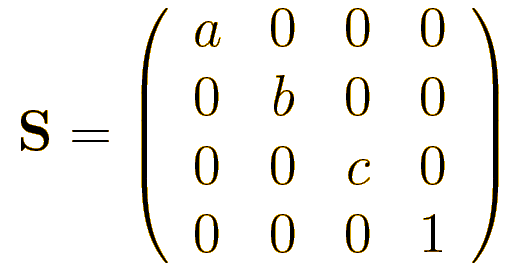 Skalierung (Scaling)
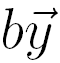 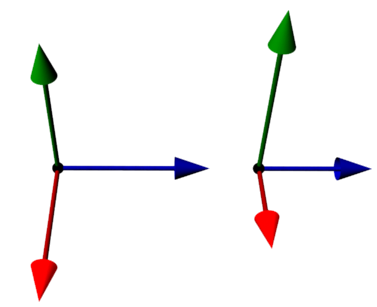 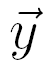 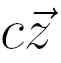 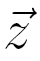 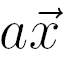 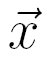 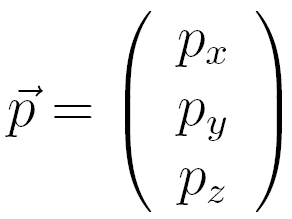 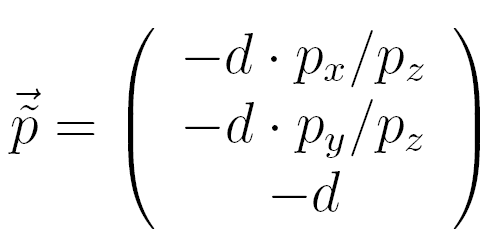 Projektion
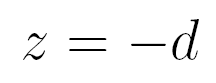 Perspektivische Projektion auf die Ebene
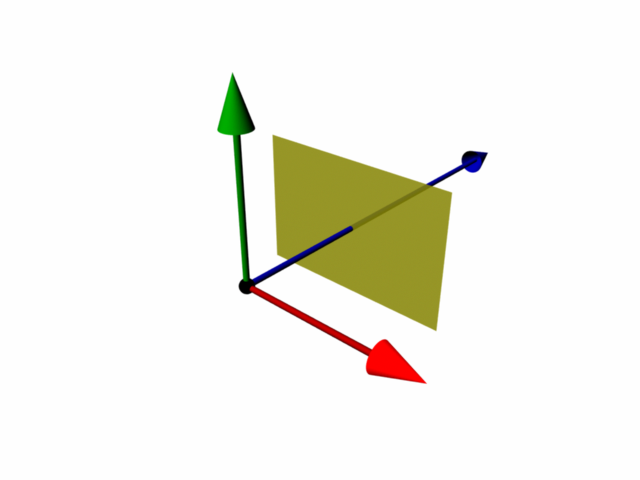 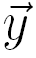 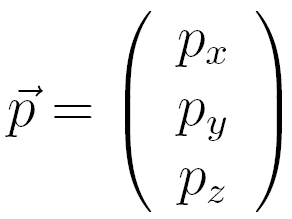 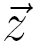 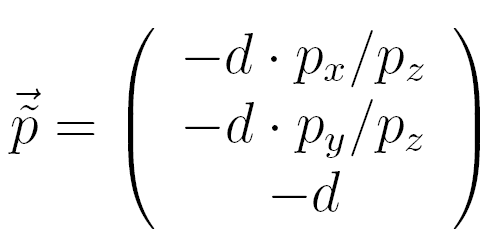 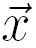 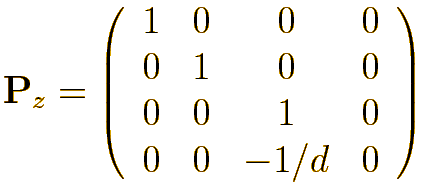 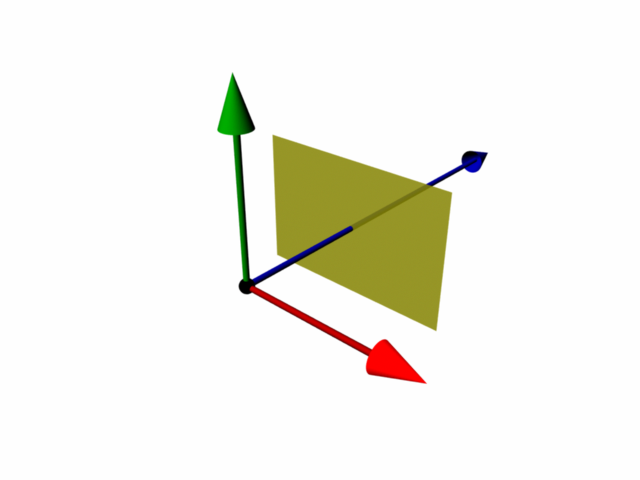 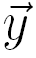 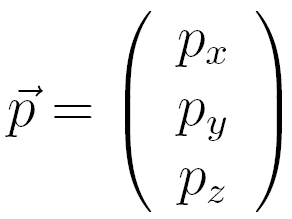 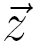 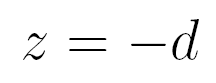 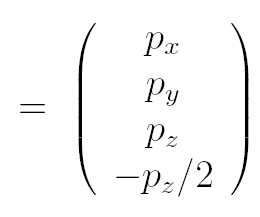 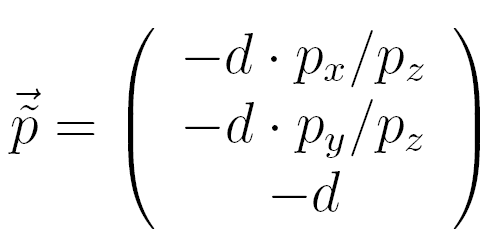 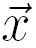 Projektion
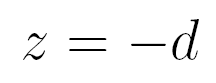 Perspektivische Projektion auf die Ebene
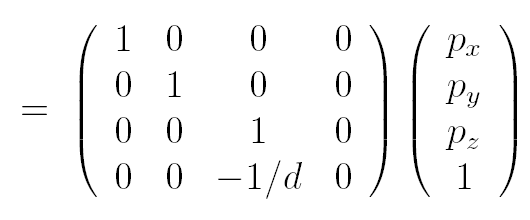 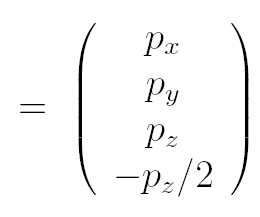 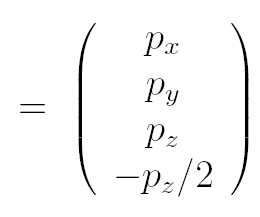 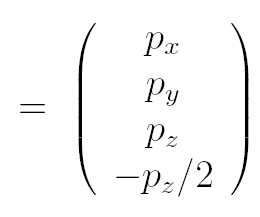 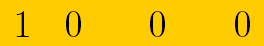 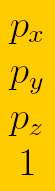 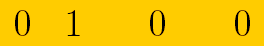 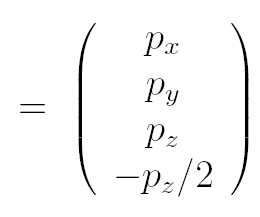 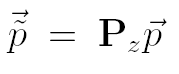 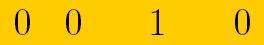 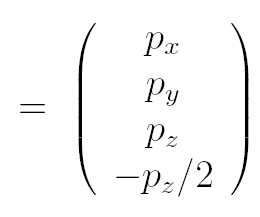 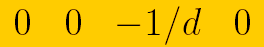 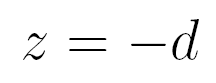 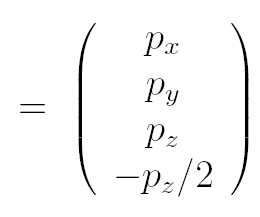 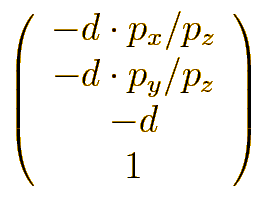 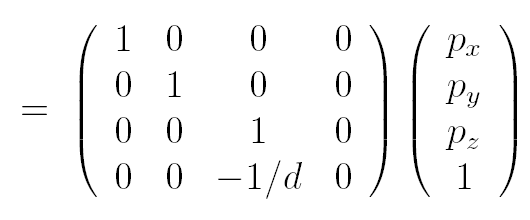 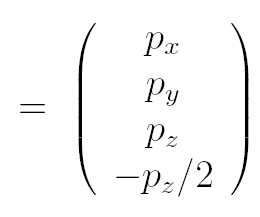 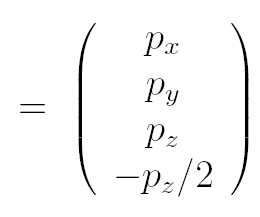 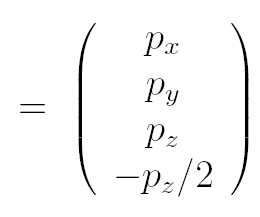 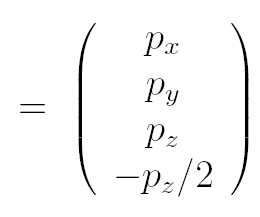 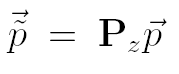 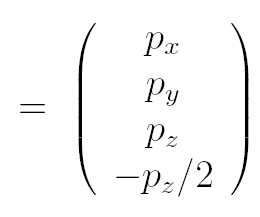 Projektion
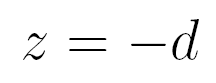 Perspektivische Projektion auf die Ebene
Homogenisierung:
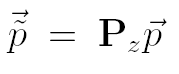 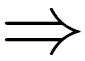 Homogene Koordinaten
homogen
kartesisch
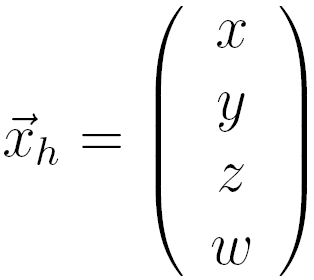 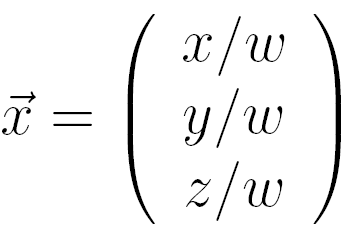 Was ist wenn              ?
 Interpretation 1: Richtungsvektor
 Interpretation 2: Punkt im Unendlichen
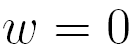 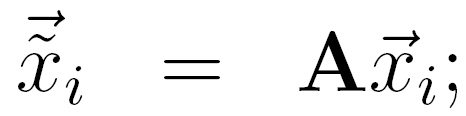 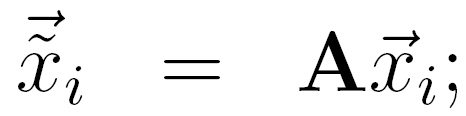 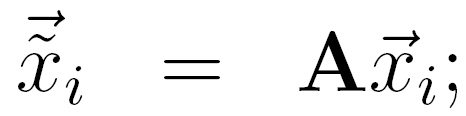 Normalenvektoren
Dreieck wird
transformiert
Frage: Wie muß der Normalenvektor transformiert werden?
Für die Normale gilt:
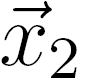 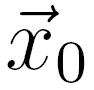 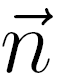 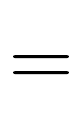 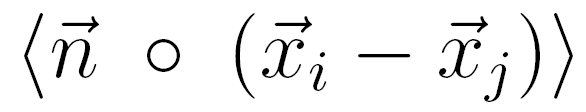 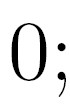 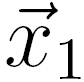 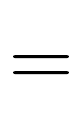 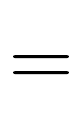 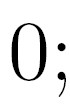 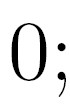 Normalenvektoren
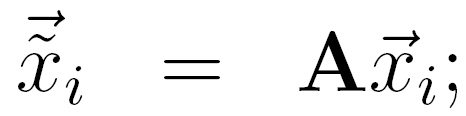 Transformation:
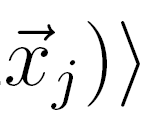 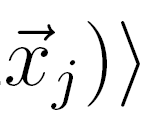 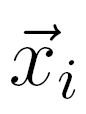 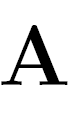 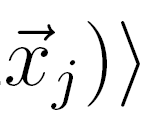 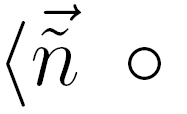 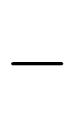 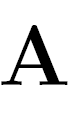 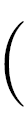 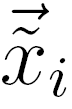 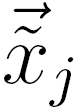 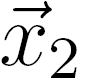 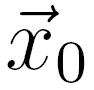 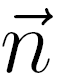 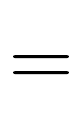 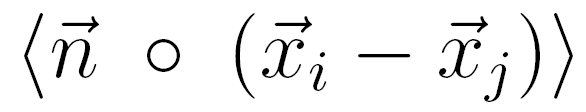 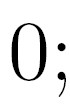 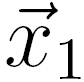 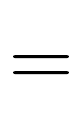 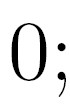 Normalenvektoren
Für die Normale gilt:
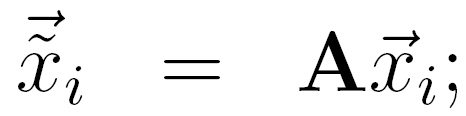 Transformation:
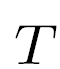 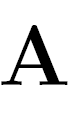 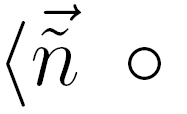 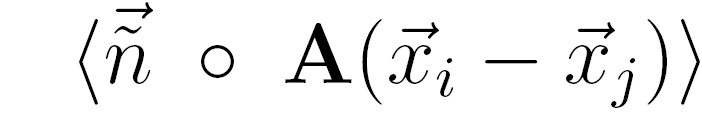 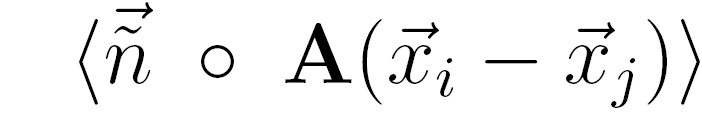 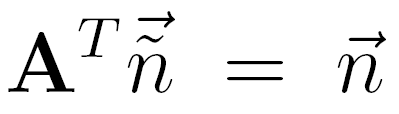 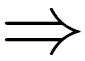 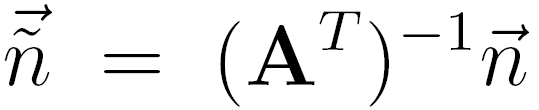 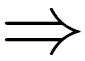 Inverse Transponierte Matrix
Starre Transformation: nur Rotation und Translation
Affine Transformation: zusätzliche Skalierung
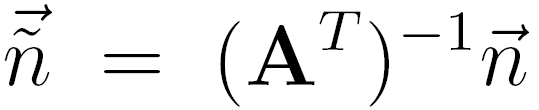 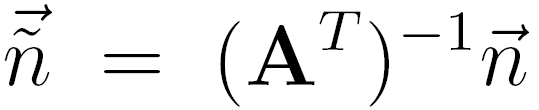 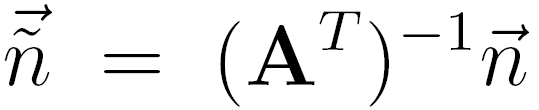 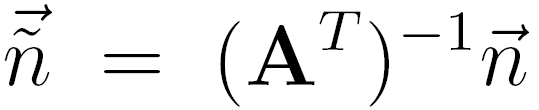 scale
FALSCH
RICHTIG
Transformation
Ortsvektoren:
Normalenvektoren:
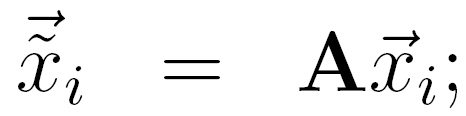 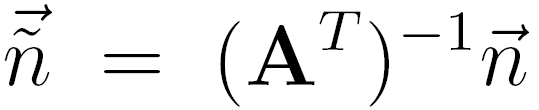 Rasterization
Fragment
Operationen
Geometrie
Verarbeitung
Primitive
Assembly
Geometrieverarbeitung
Affine
Transform.
Per-Vertex
Beleuchtung
Projective
Transform.
Berechnung derlokalen Beleuchtungan den Eckpunkten
Erzeugung Geometrischer Primitive(Linien, Dreiecke)
Projektion auf dieBildebene
Multiplikationmit Transforma-tionsmatrix
Vertices
Primitive
Projektive Transformation
Abbildung des Viewing-Frustums auf denEinheitswürfel (kanonisches View-Volume)
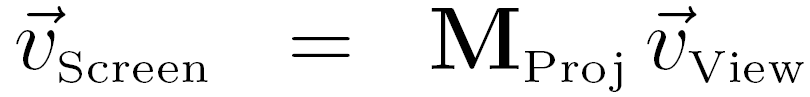 Transformationen
Rasterization
Fragment
Operationen
Geometrie
Verarbeitung
Rasterisierung 
der Polygone
Textur
Interpolation
Textur
Anwendung
Rasterisierung
Interpolation vonTexturkoordinaten
Interpolation von Textur-Farbwerten
Kombination der  Primärfarbe mit der Textur-Farbe
Zerlegung der Primitive in Fragmente
Primitive
Fragmente
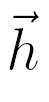 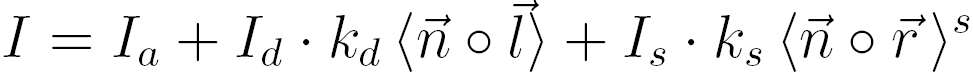 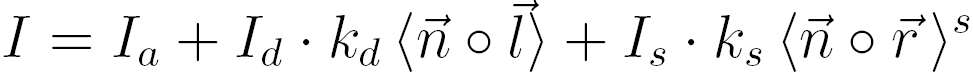 Per-Vertex Beleuchtung
Blinn-Phong Beleuchtungsmodell
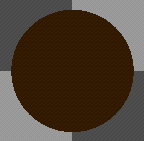 ambient
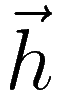 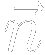 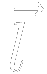 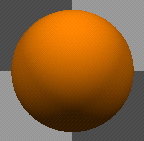 diffuse
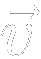 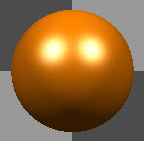 spiegelnd(specular)
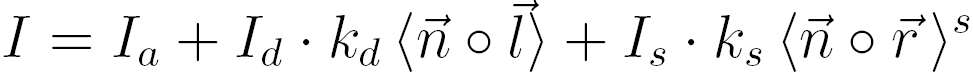 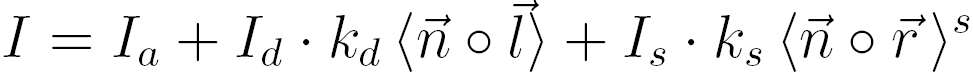 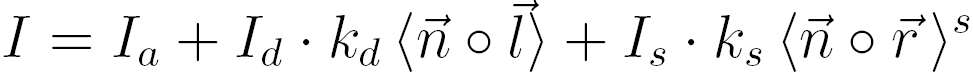 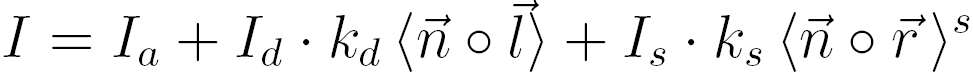 Lighting
Rasterization
Fragment
Operationen
Geometrie
Verarbeitung
Rasterisierung 
der Polygone
Alpha
Test
Textur
Interpolation
Stencil
Test
Textur
Anwendung
Depth
Test
Alpha
Blending
Interpolation vonTexturkoordinaten
Interpolation von Textur-Farbwerten
Kombination der  Primärfarbe mit der Textur-Farbe
Zerlegung der Primitive in Fragmente
Primitive
Fragmente
Fragment Operationen
Rasterisierung
Verwerfe alleFragmente mit gesetztemStencil-Buffer.
Verwerfe alleFragmente, dieverdeckt sind.
Kombiniere die Farbe des Fragments mit der Farbe, die bereits im Color-Buffer steht.
Verwerfe alleFragmente mit bestimmtenAlpha-Werten
Fragmente
Fragmente
Rasterisierung 
der Polygone
Textur
Interpolation
Depth
Test
Textur
Anwendung
Early Z-Test
Bei aufwändigen Fragment-Shadern ist essinnvoll den Depth-Test vorzuziehen, d.h. denDepth-Test bereits in der Rasterisierung durchzuführen
Computerspiele mit sehr aufwändigen Fragment-Shadern rendern oft die komplette Szene mit ausgeschaltetenShading in den Z-Buffer.
Anschließend wird der Early-Z-Test verwendet um nurgenau die Fragmente zu shaden, die auch wirklichsichtbar sind.